Table 1: Comparison between p-values for wild type. vs. dASH1
Figure 1: Summary table of STEM Result Profiles for dASH1
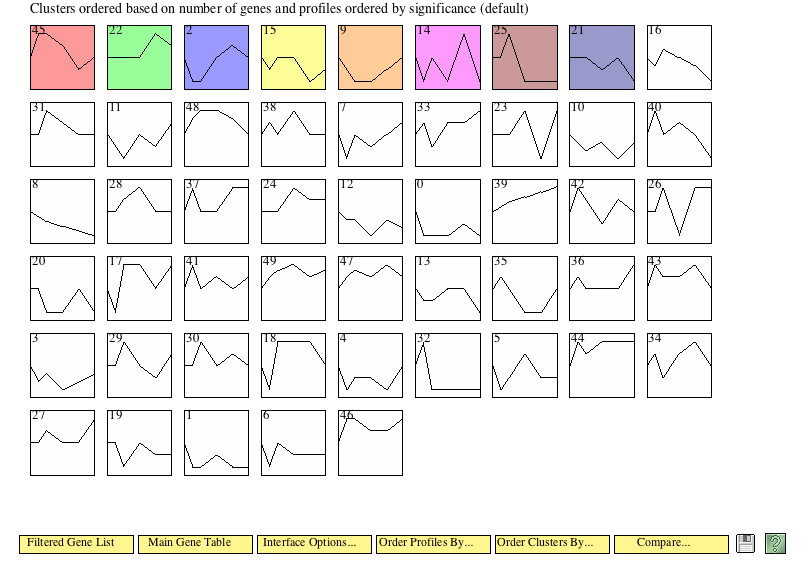 Figure 2:Plot of STEM profile #45. Showing all genes in the profile.
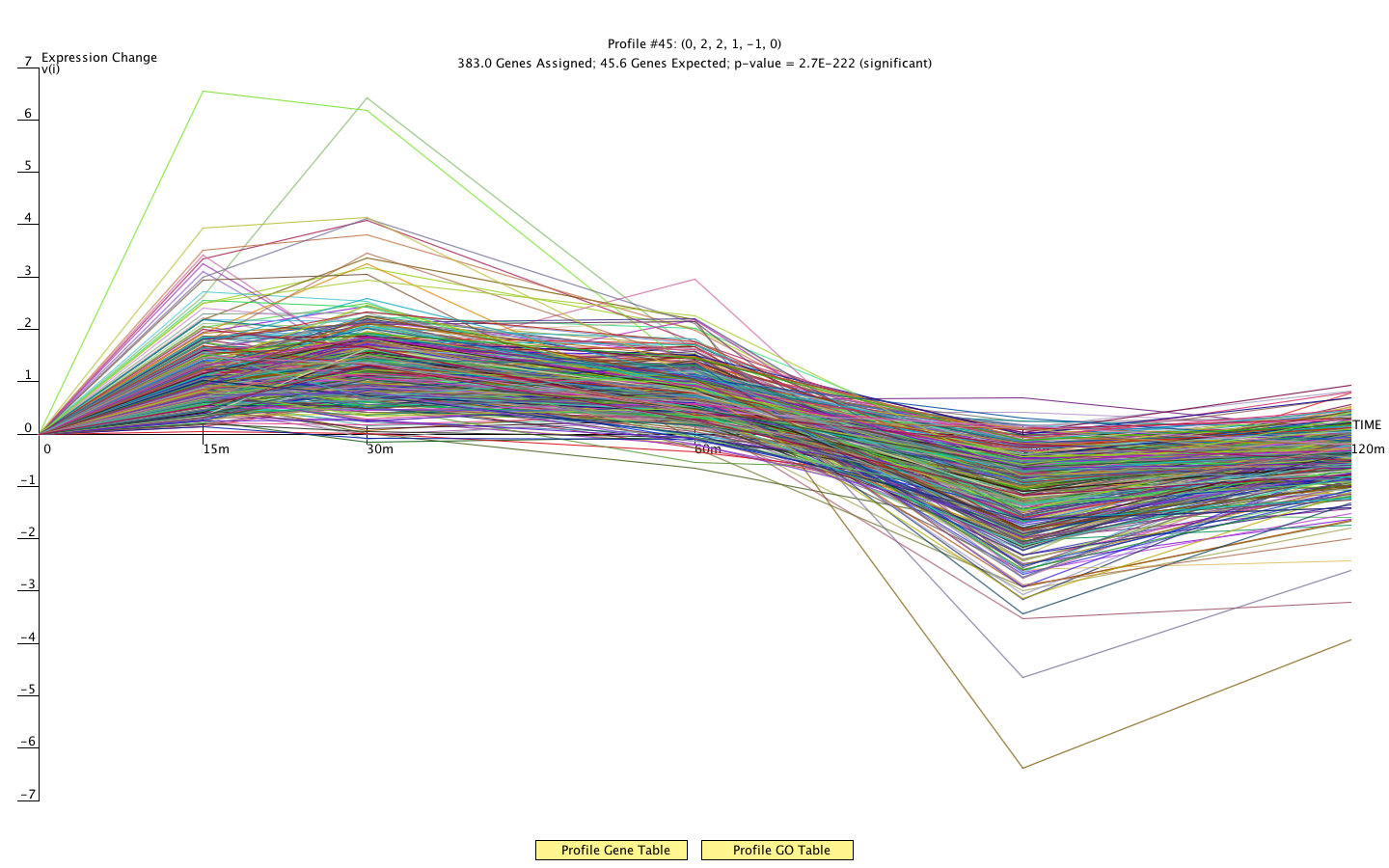 Figure 3:Plot of STEM profile #22. Showing all genes in the profile.
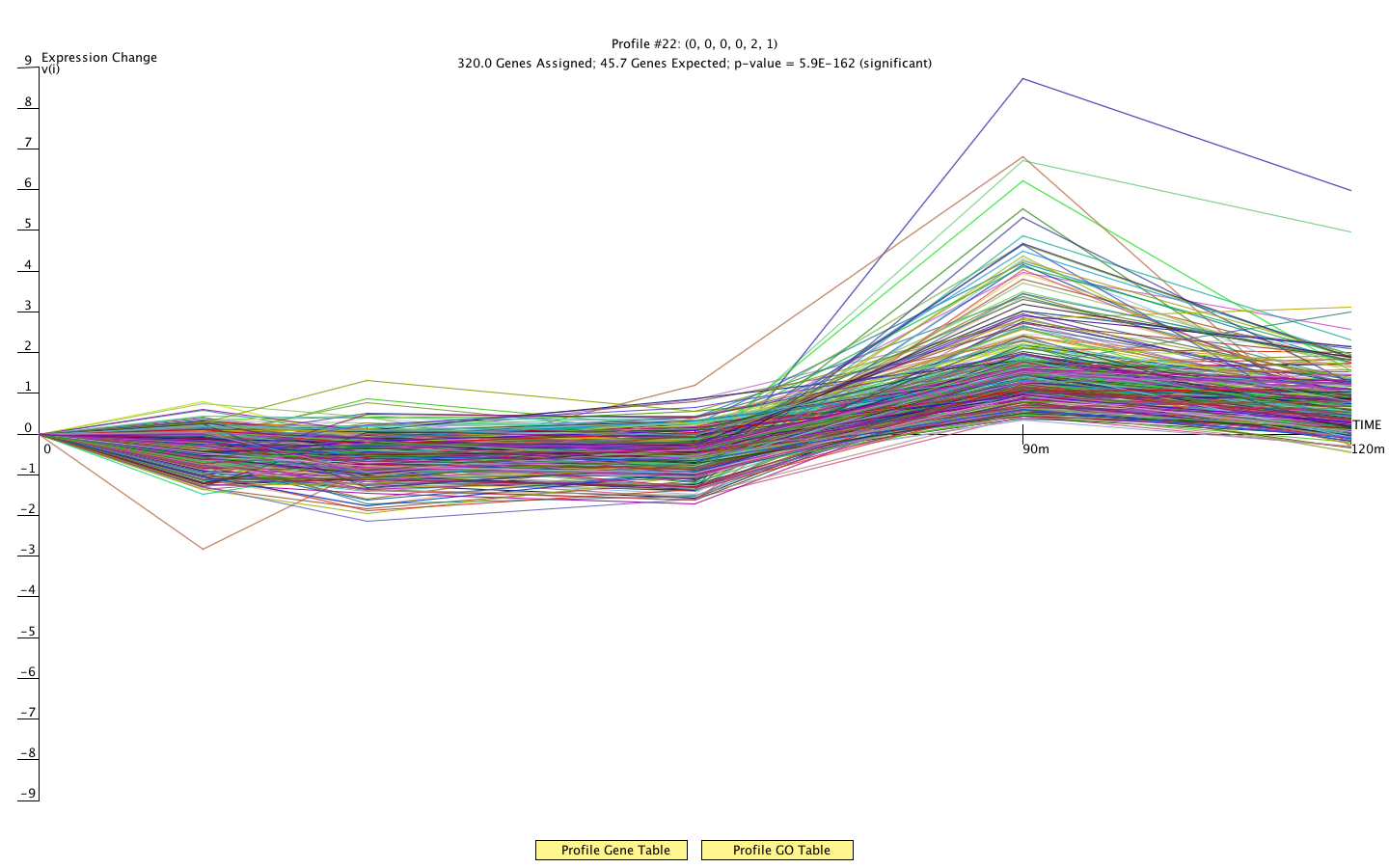 Figure 4:Plot of STEM profile #2. Showing all genes in the profile.
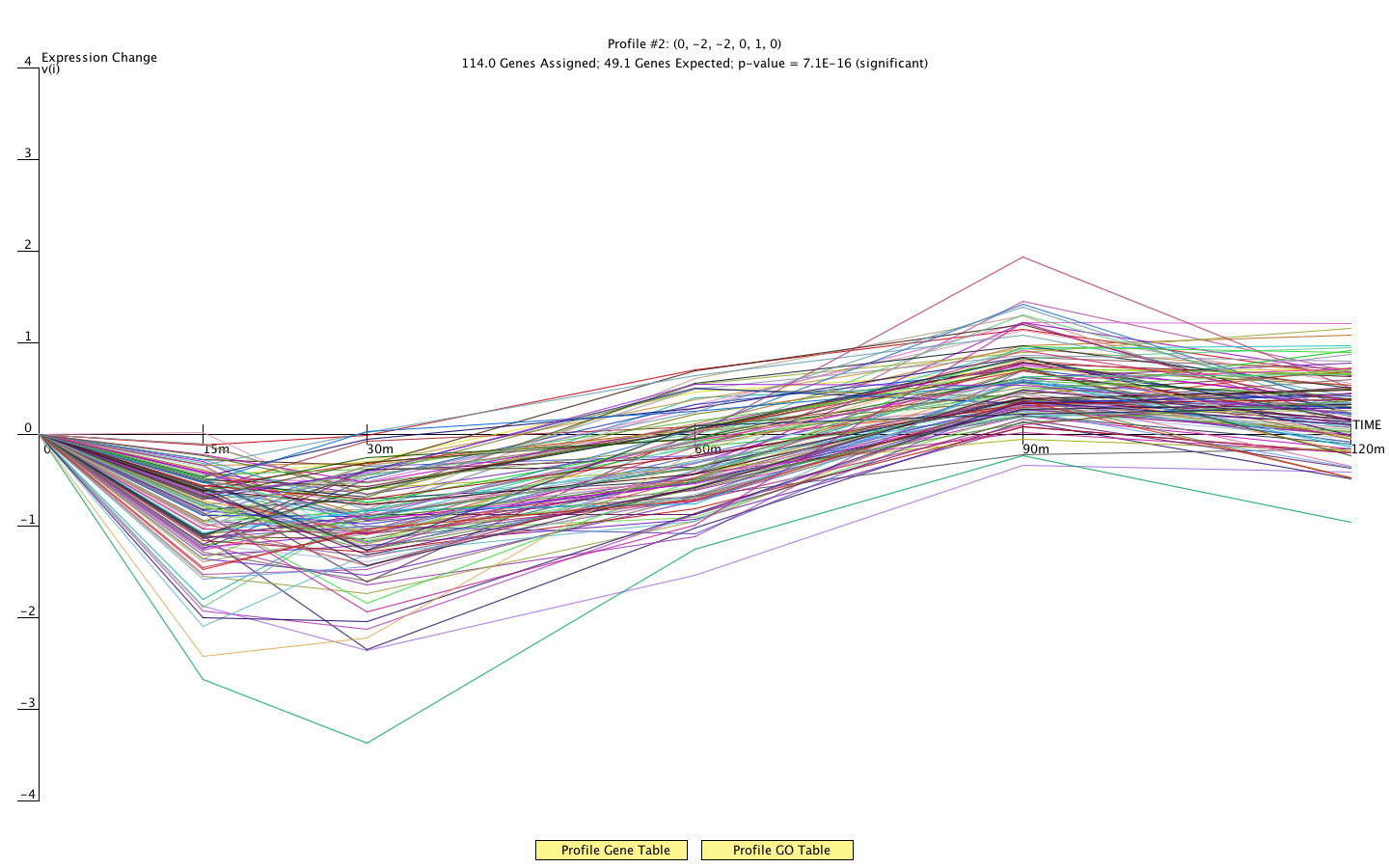 Figure 5:Plot of STEM profile #15. Showing all genes in the profile.
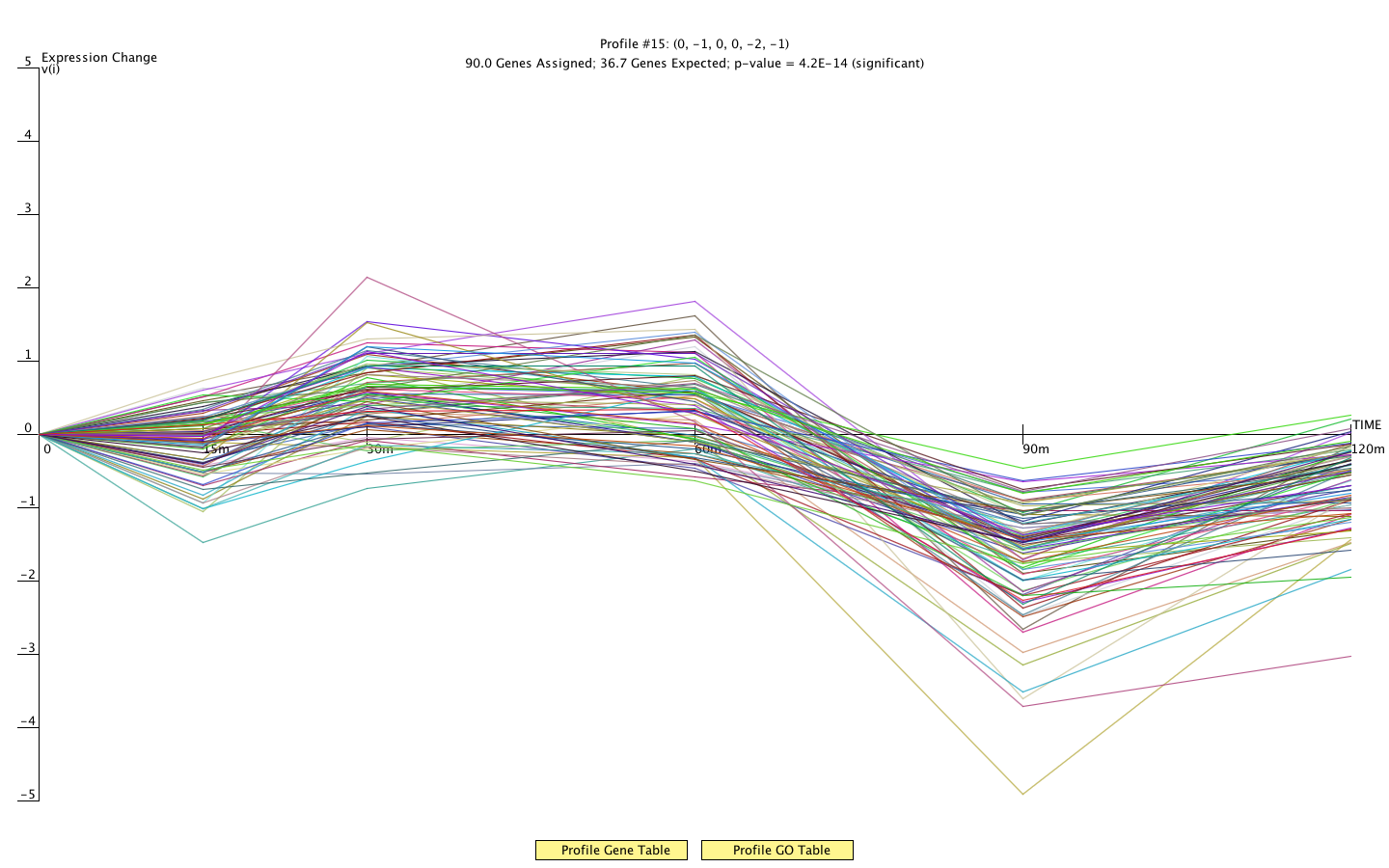 Figure 6:Plot of STEM profile #9. Showing all genes in the profile.
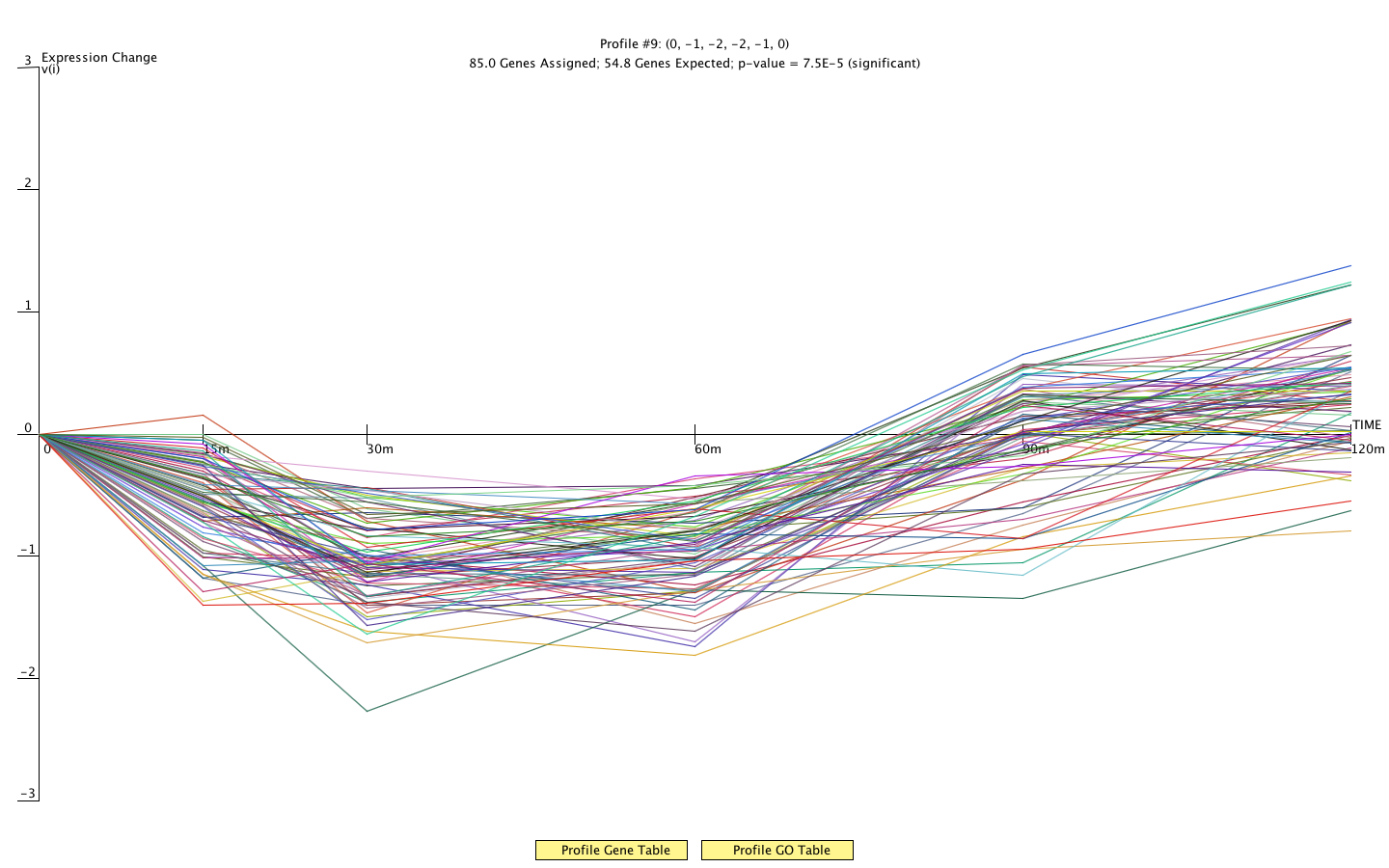 Figure 7:Plot of STEM profile #14. Showing all genes in the profile.
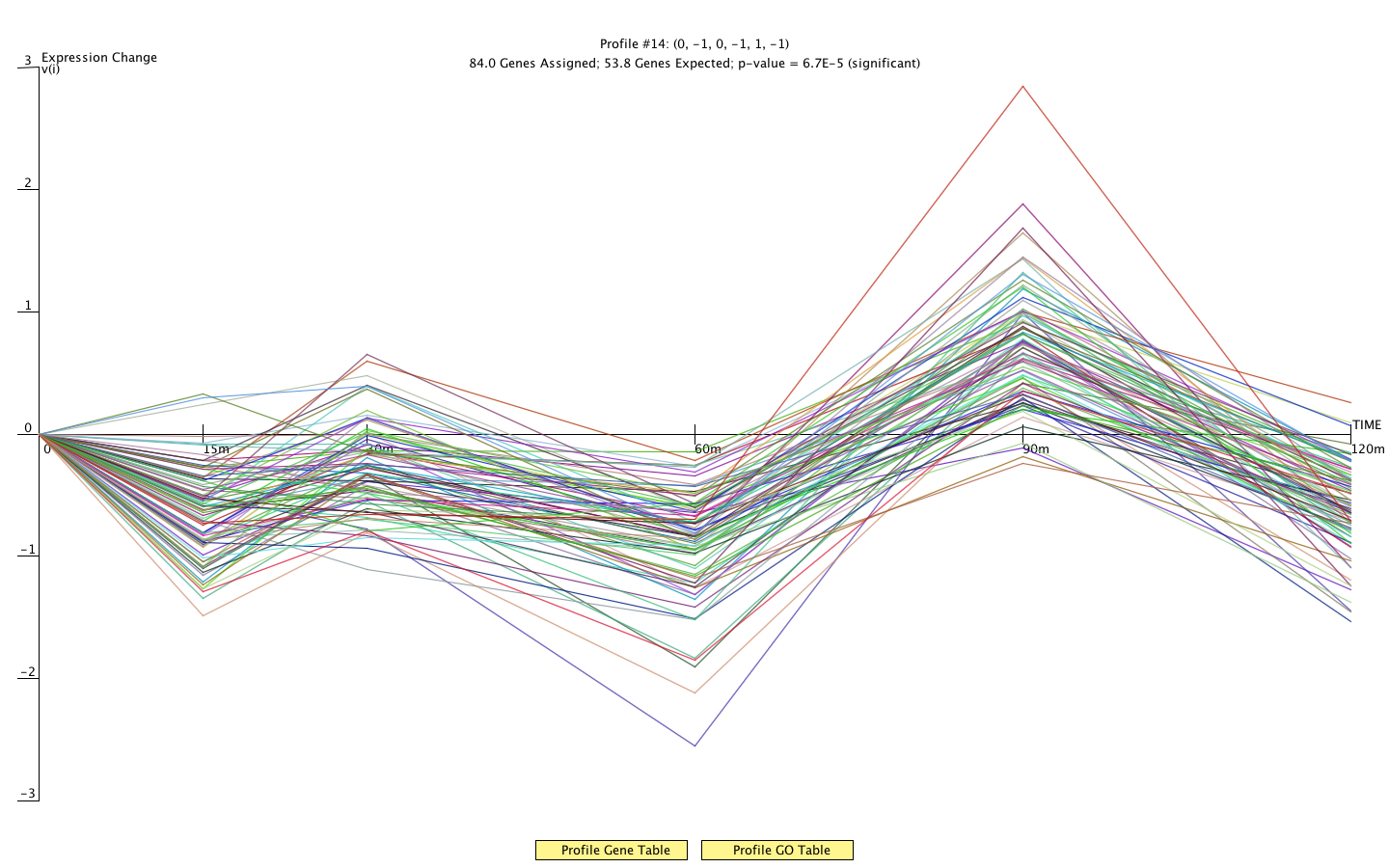 Figure 8:Plot of STEM profile #25. Showing all genes in the profile.
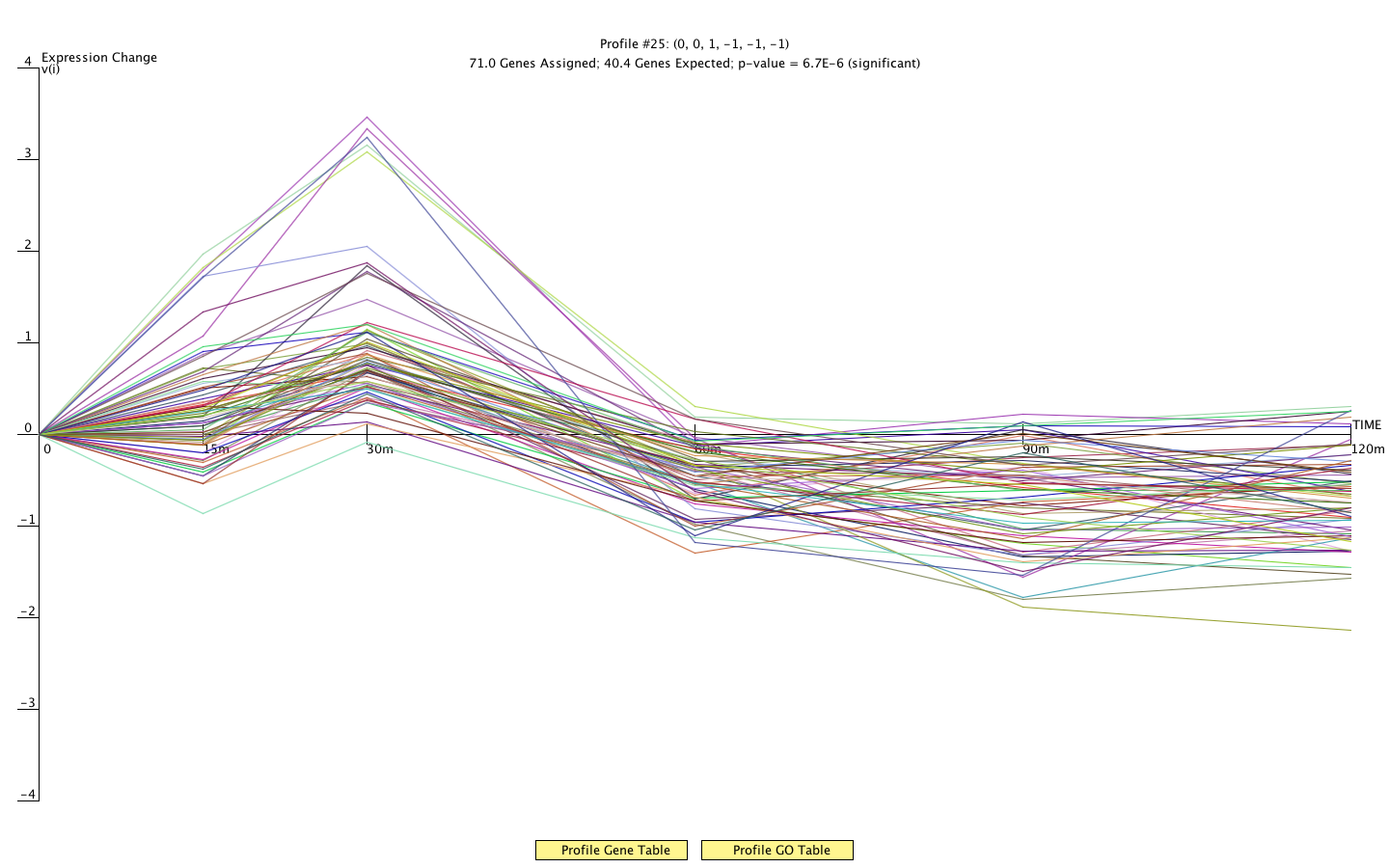 Figure 9:Plot of STEM profile #21. Showing all genes in the profile.
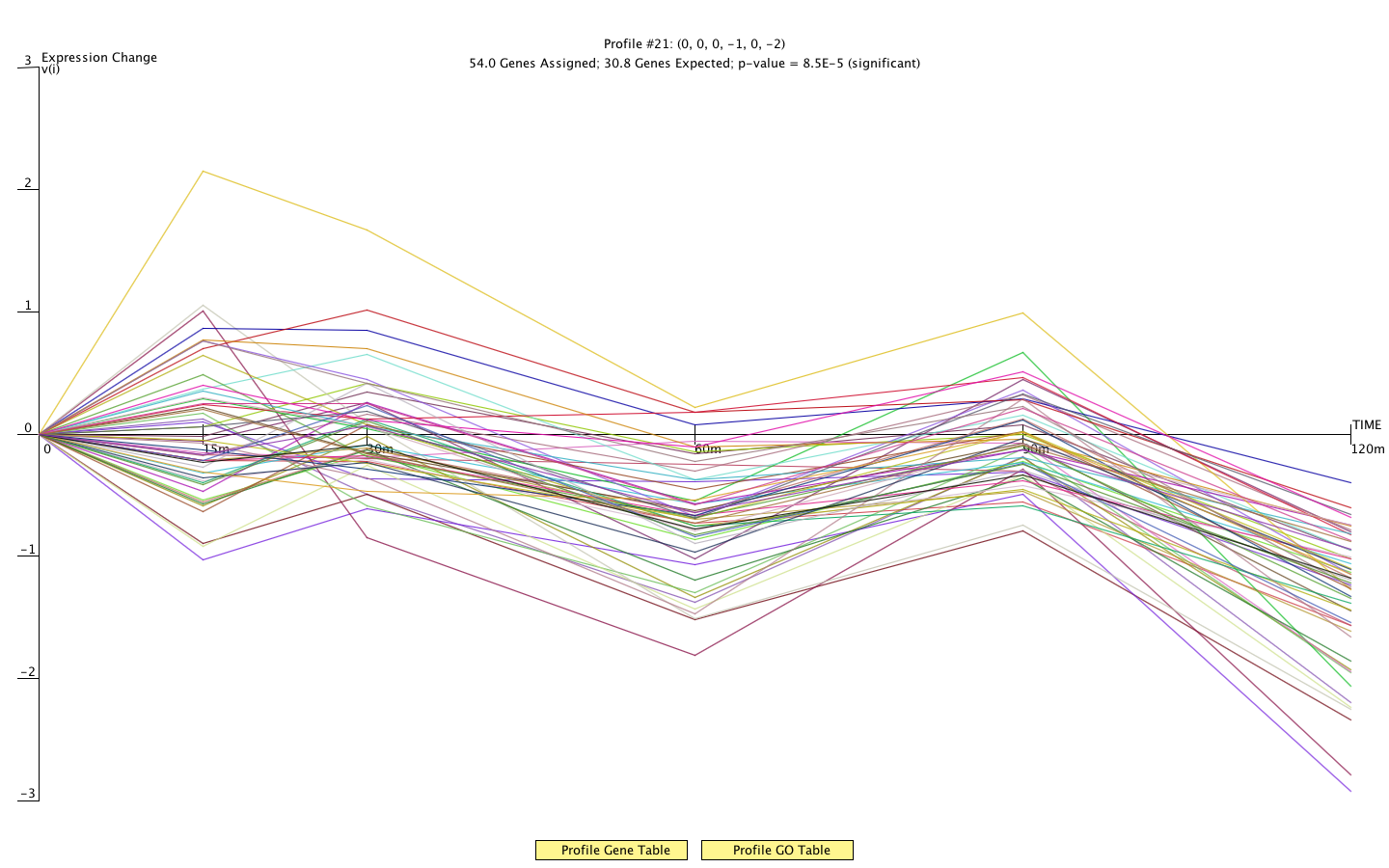